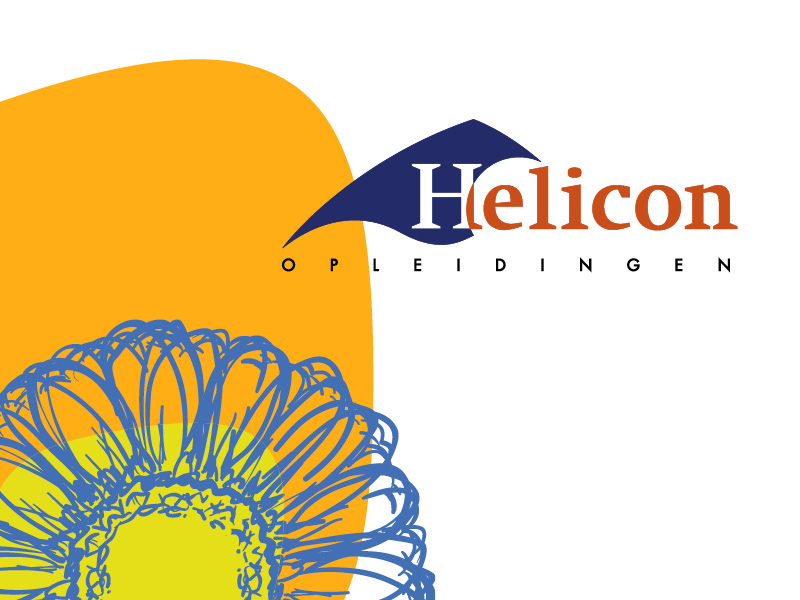 Assortimentskennis 
Toets 2 - antw
1-10
Maak de oefentoets, werk volgens onderstaande manier:

Schrijf van elke plant de volledige wetenschappelijke naam op.

Schrijf (indien aanwezig) de Nederlandse naam op.

Controleer je antwoorden (Antwoordvel Wikiwijs)

Kijk je werk na: 	- elke Latijnse naam 1 punt

				- elke Nederlandse naam 0,5 punt

Cijfer uitrekenen: 
   punten optellen en delen volgens laatste dia “Beoordeling” 

Cijfer doorgeven aan docent (Teams)
Alstroemeria Incalelie					1,5
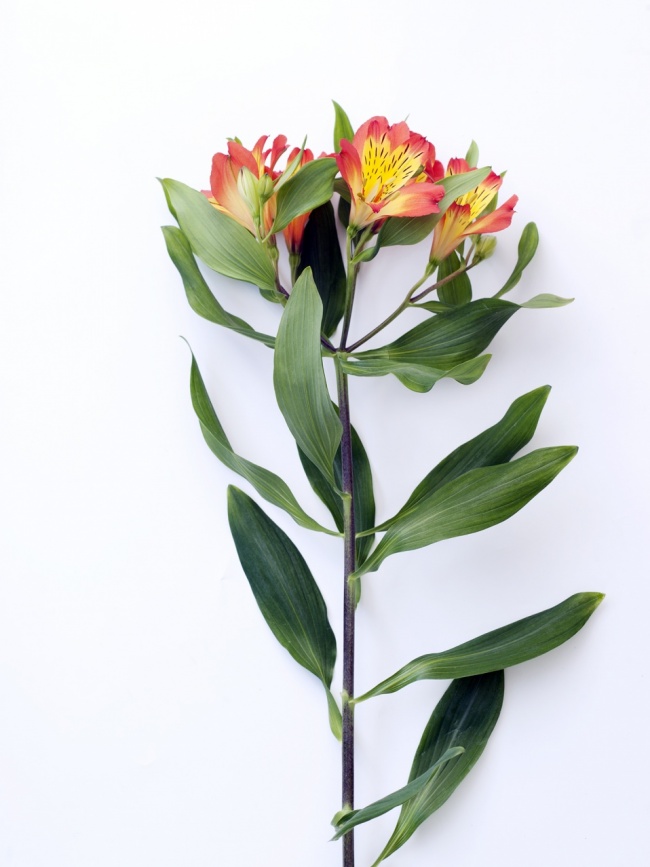 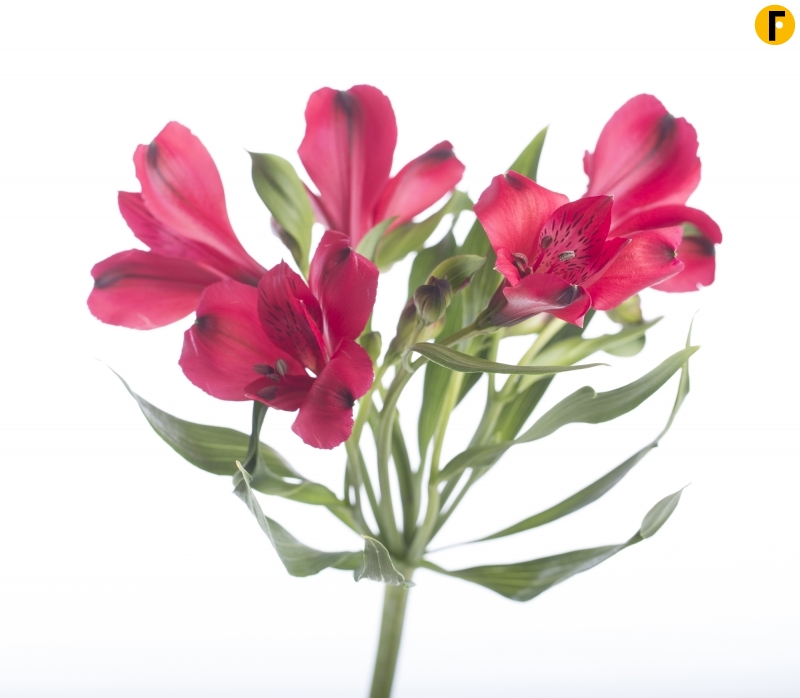 1
Allium giganteumReuze sierui			2,5
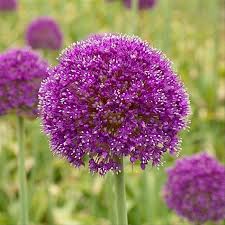 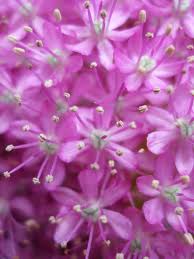 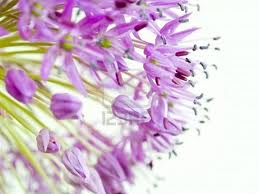 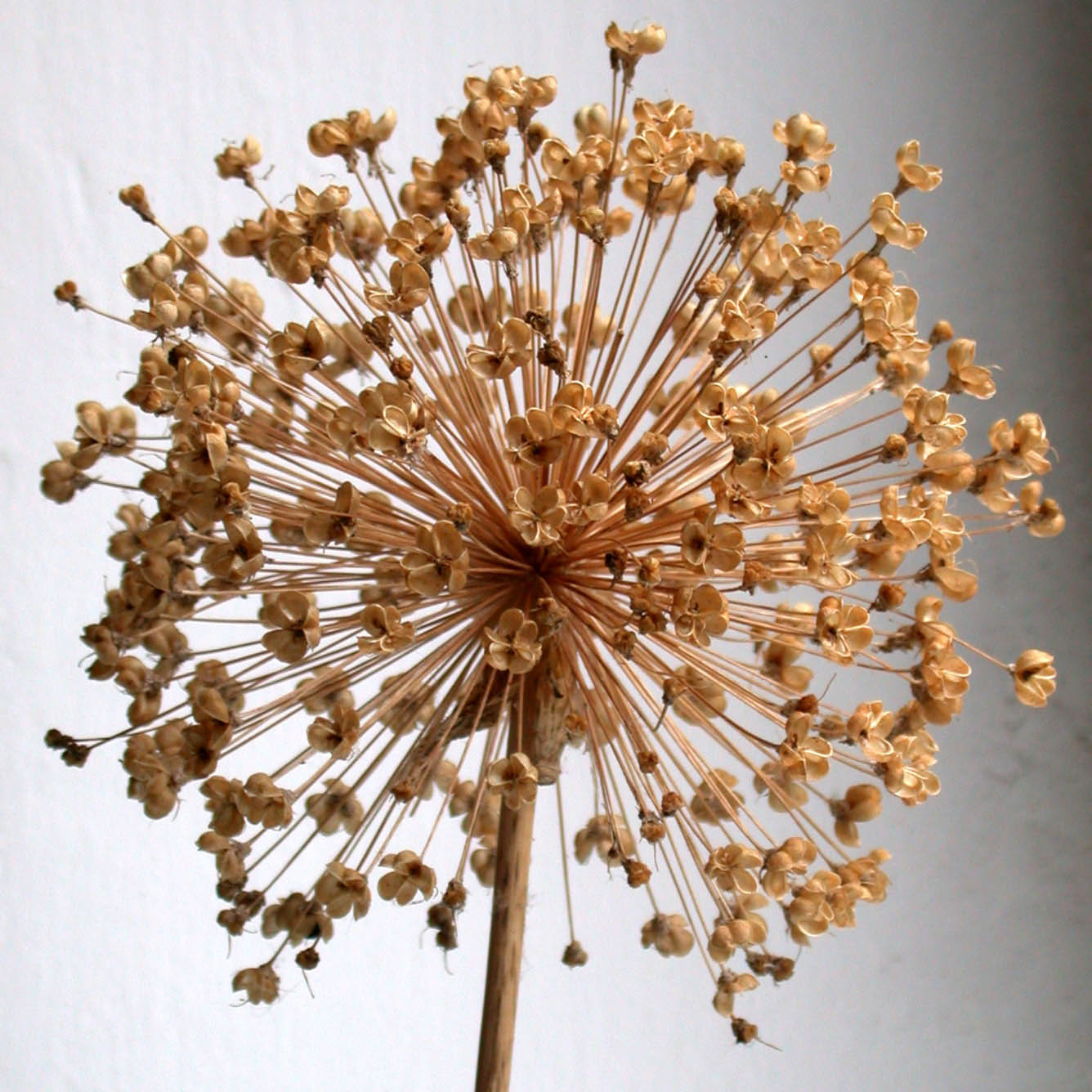 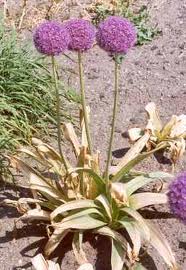 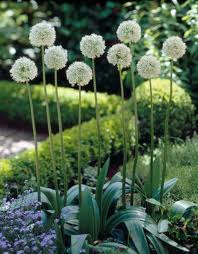 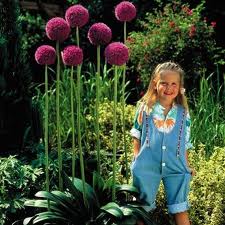 2
2
Acacia dealbataMimosa						2,5
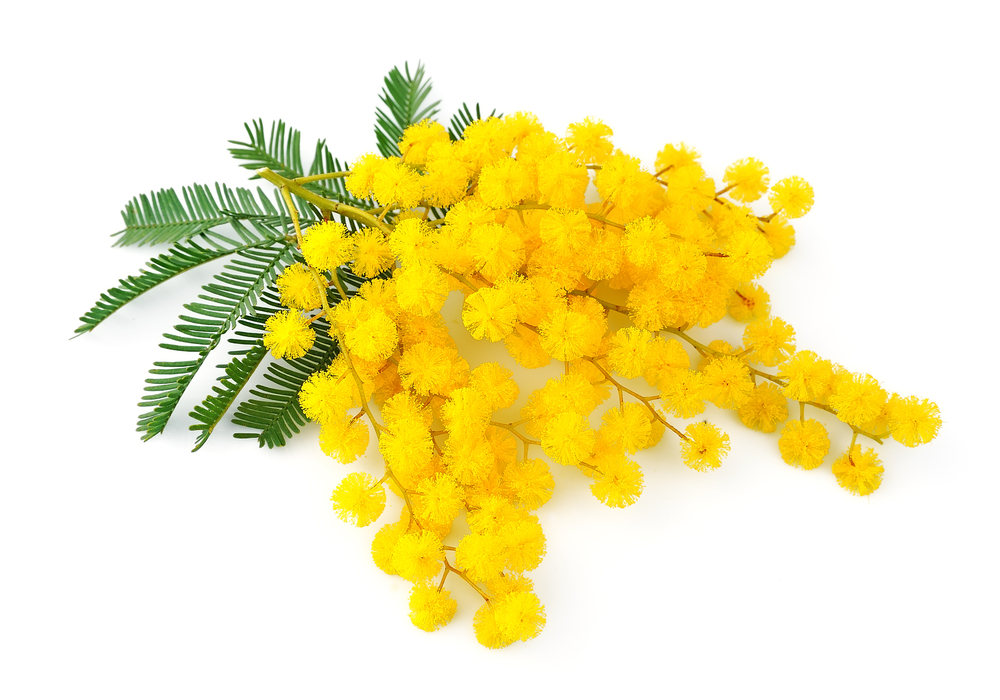 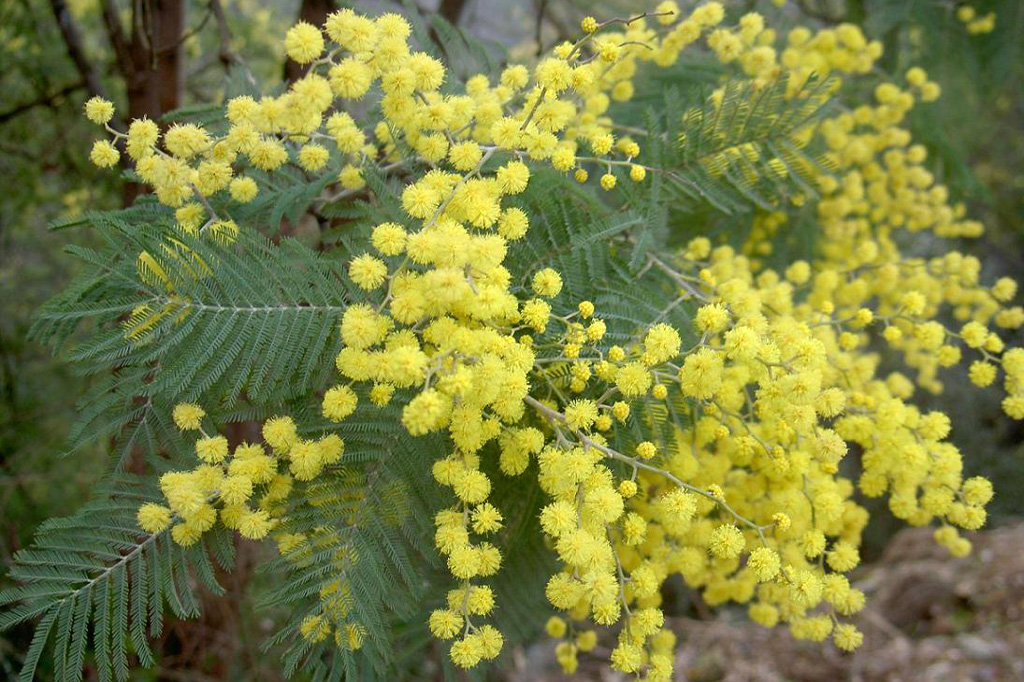 3
Amaranthus caudatus(Hangende) Kattestaart				2,5
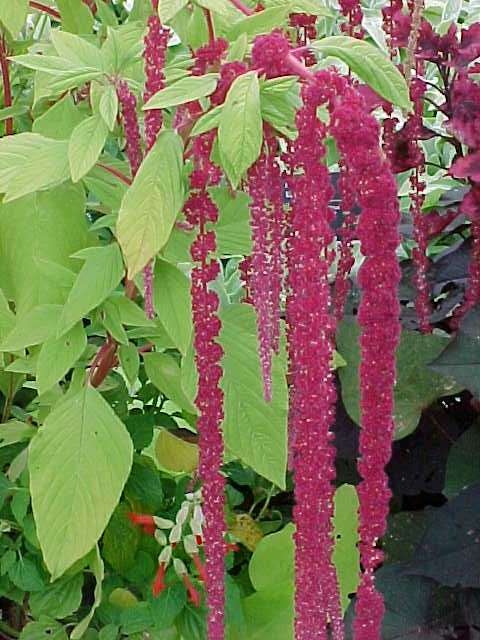 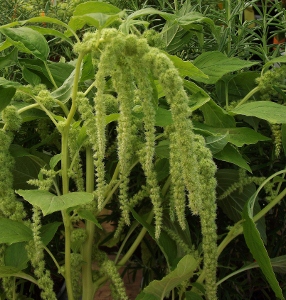 4
Adiantum raddianumVenushaar				2,5
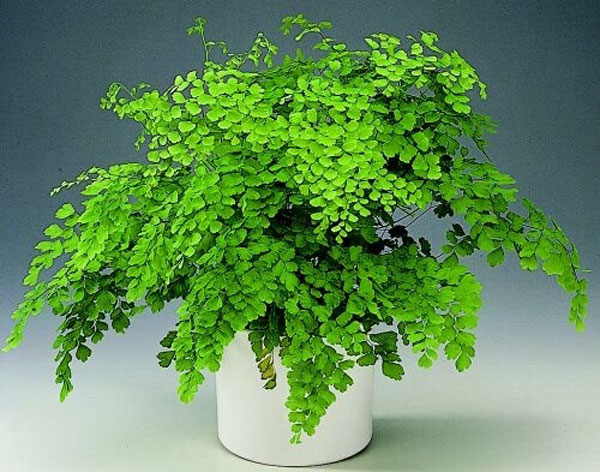 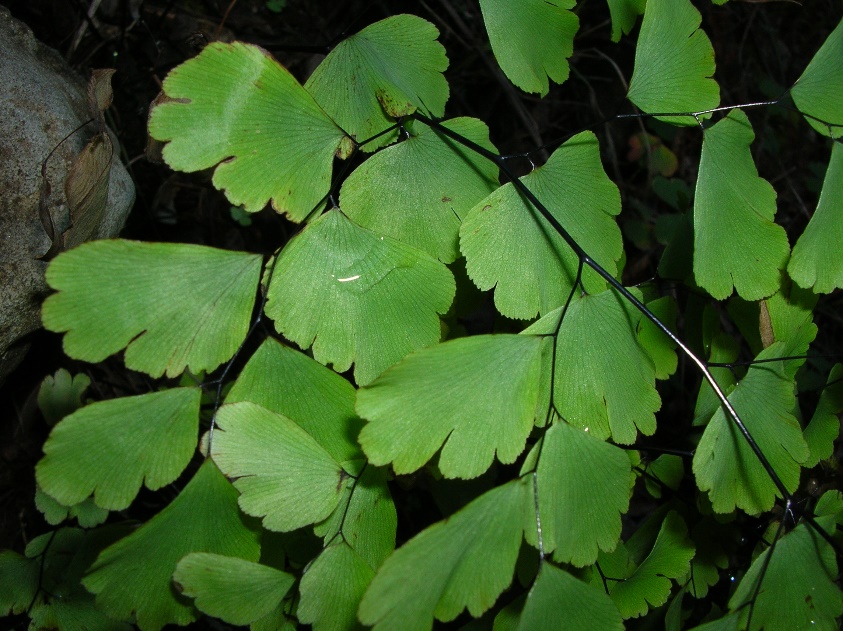 4
Ageratum houstonianum							2
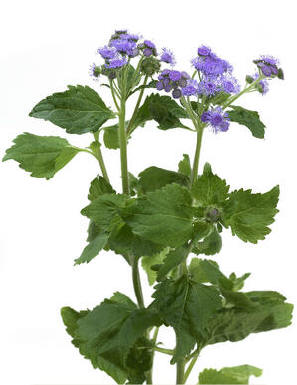 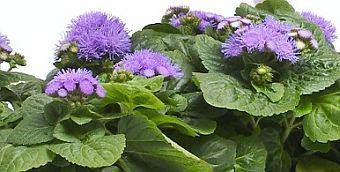 5
Achillea filipandulinaDuizenblad				2,5
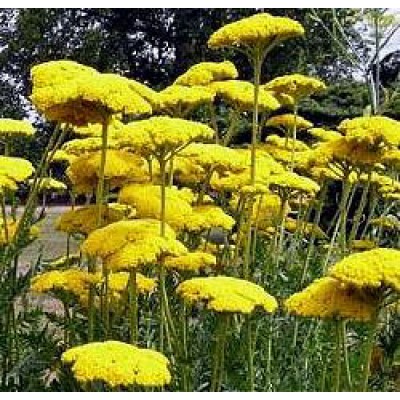 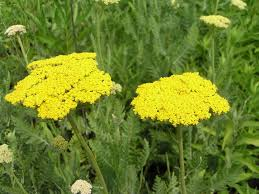 7
Aechmea fasciataKokerbromelia				2,5
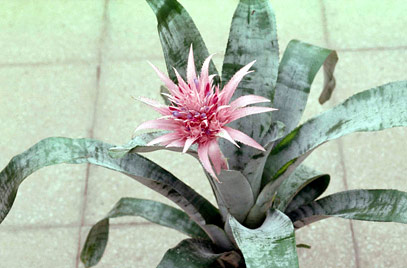 8
Totaal punten  = cijfer	    1,8